Usage of Comparatives
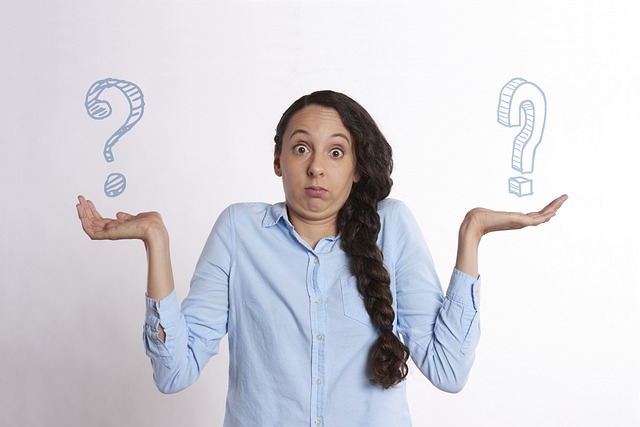 [Speaker Notes: Notes for Teacher - < Information for further reference or explanation >
Suggestions: <Ideas/ Images/ Animations / Others – To make better representation of the content >
Source of Multimedia used in this slide -  <Please provide source URL where we find the image and the license agreement> 
<comparisons> <https://pixabay.com/photos/compare-comparison-options-choice-5201278/>]
Set A
Fill in the blanks with the correct comparative form of the adjectives given in the brackets.
bigger than
1.  India is ___________ Sri Lanka. (big)
2.  A snake bite  __________________ a bee sting. (danger)
3.  Cricket is ________________ football in our country. (popular)
4.  She is three years ____________ her sister. (young)
5.  Chennai is ___________ Delhi in December. (warm)
more dangerous than
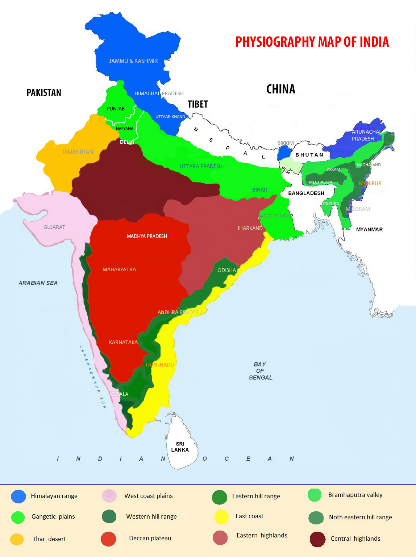 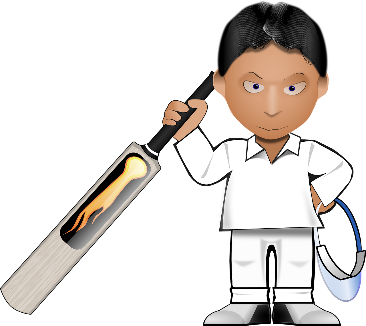 more popular than
younger than
warmer than
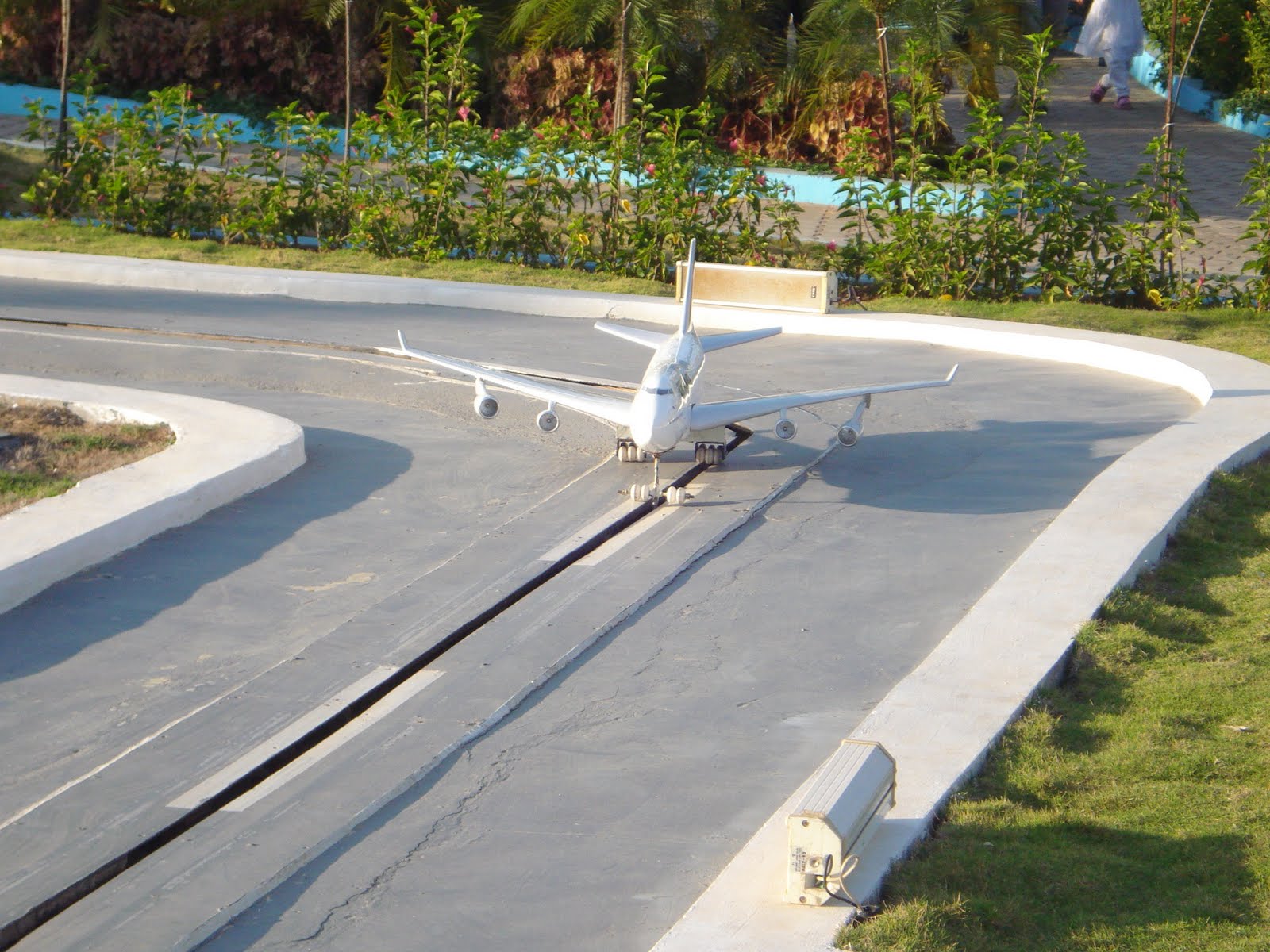 [Speaker Notes: Notes for Teacher - < Information for further reference or explanation >
Suggestions: <Ideas/ Images/ Animations / Others – To make better representation of the content >
Source of Multimedia used in this slide -  <Please provide source URL where we find the image and the license agreement> 
<india map> <SSSVV>
<airoplane> <SSSVV>
<cricket> <https://pixabay.com/vectors/cricket-bat-cricketer-player-33064/>]
Set A
Fill in the blanks with the correct comparative form of the adjectives given in the brackets.
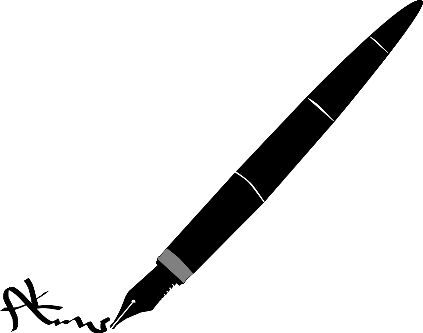 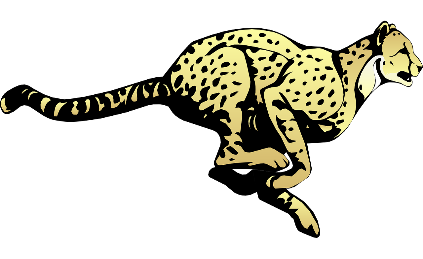 faster than
A cheetah/leopard runs __________ a lion. (fast )
The river Ganges is ___________ the Cauvery river. (long)
A feather is ___________ a pen. (light)
Ajay is ___________ Anil in Mathematics. (clever)
Mangoes are ___________ pineapples. (sweet)
longer than
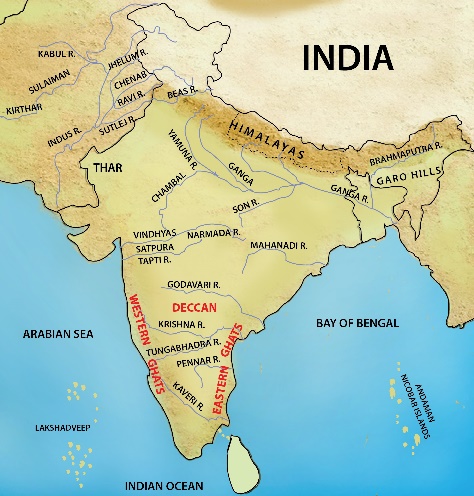 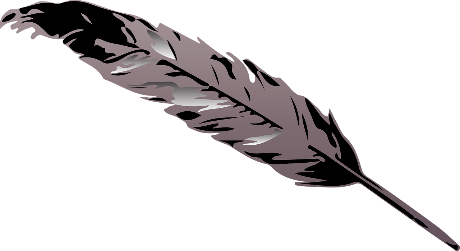 lighter than
cleverer than
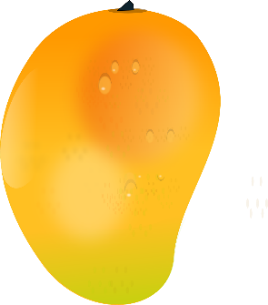 sweeter than
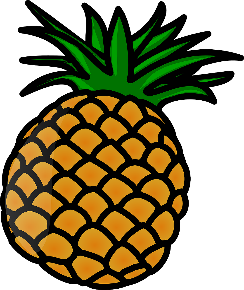 [Speaker Notes: Notes for Teacher - < Information for further reference or explanation >
Suggestions: <Ideas/ Images/ Animations / Others – To make better representation of the content >
Source of Multimedia used in this slide -  <Please provide source URL where we find the image and the license agreement> 
<cheetah> <https://pixabay.com/vectors/cheetah-running-speed-animal-fast-48433/>
<river map> <SSSVV>
<pen> <https://pixabay.com/vectors/ink-paper-pen-writing-filler-150697/>
<feather> <https://pixabay.com/illustrations/feather-gray-grey-design-light-1093535/>
<pineapple> <https://pixabay.com/vectors/pineapple-fruit-tropical-fresh-25251/>
<mango> <https://pixabay.com/vectors/mango-ripe-food-fruit-fresh-304315/>]
Set B
Fill in the blanks with the correct comparative form of the adjectives given in the brackets.
more expensive than
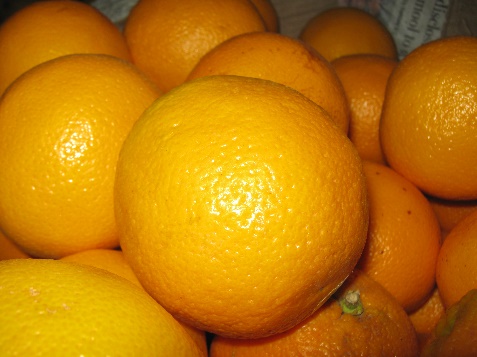 Apples are _________________ oranges. (expensive)
There is no animal _________________a tiger in the jungle world. (cruel)
The pen is ____________ sword. (strong)
He requires a  ____________________ diet to take part in sports activities. (healthy)
My uncle is __________ my  father.  (rich)
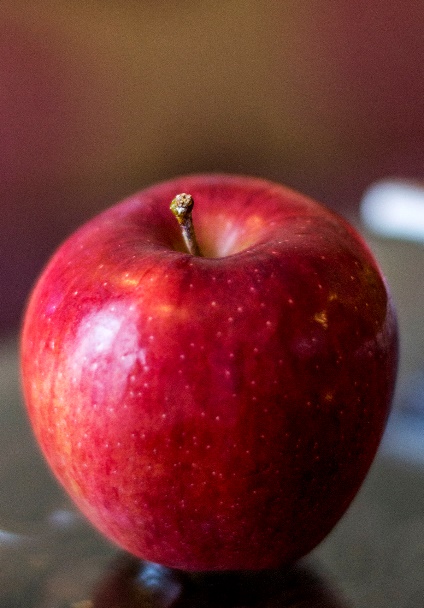 more cruel than
stronger than
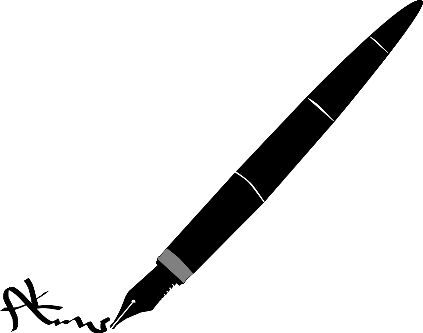 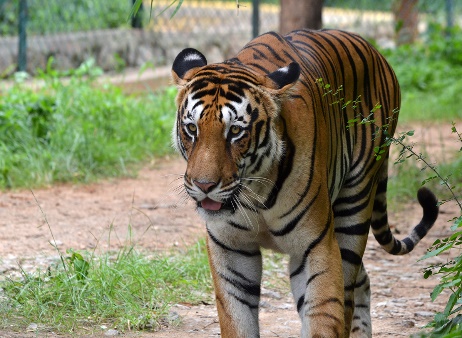 more healthy/healthier
richer than
[Speaker Notes: Notes for Teacher - < Information for further reference or explanation >
Suggestions: <Ideas/ Images/ Animations / Others – To make better representation of the content >
Source of Multimedia used in this slide -  <Please provide source URL where we find the image and the license agreement> 
<pen> <https://pixabay.com/vectors/ink-paper-pen-writing-filler-150697/>
<tiger> <SSSVV>
<apple> <SSSVV>
<orange> SSSVV>]
Set B
Fill in the blanks with the correct comparative form of the adjectives given in the brackets.
sweeter than
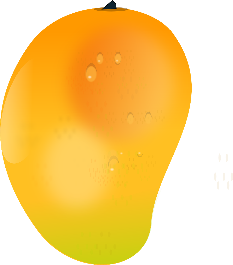 Mangoes are ___________ pineapples. (sweet)
Dwarfs are very short, they are __________ 5 feet. (little)
Raja is __________________ Ashok. (intelligent)
I am a ______ dancer _____ my sister. (good)
Driving is __________________ flying. (danger)
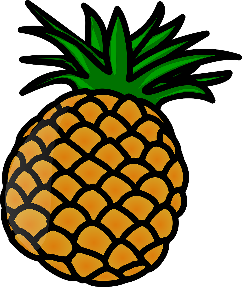 less than
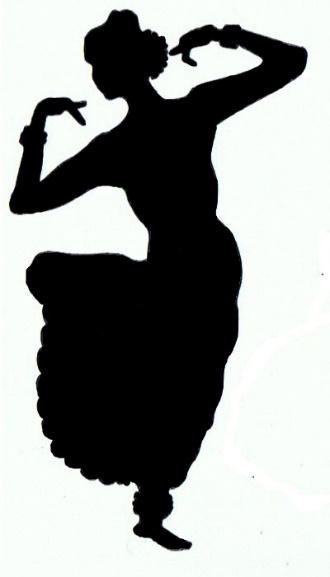 more intelligent than
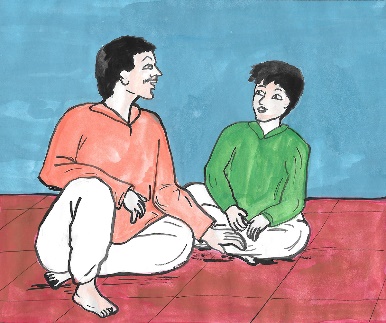 better
than
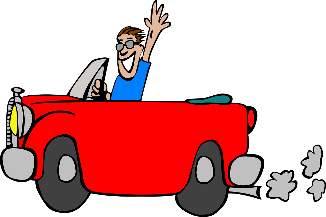 more dangerous than
[Speaker Notes: Notes for Teacher - < Information for further reference or explanation >
Suggestions: <Ideas/ Images/ Animations / Others – To make better representation of the content >
Source of Multimedia used in this slide -  <Please provide source URL where we find the image and the license agreement> 
<pineapple> <https://pixabay.com/vectors/pineapple-fruit-tropical-fresh-25251/>
<mango> <https://pixabay.com/vectors/mango-ripe-food-fruit-fresh-304315/>
<boys> <SSSVV>
<dancer> <SSSVV>
<driver> <https://pixabay.com/vectors/cabriolet-car-guy-wave-grin-310460/>]
Set C
Fill in the blanks with the correct comparative form of the adjectives given in the brackets.
worse than
His marks are __________ mine. (bad)
Vinita is _________________ Veena. (talkative)
This exercise is __________ the previous one. (easy)
The car is ________________ yours. (modern)
The earth is __________ the moon. (large)
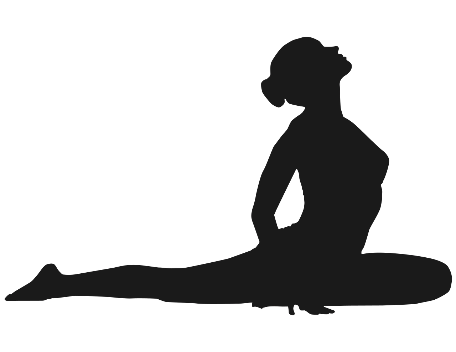 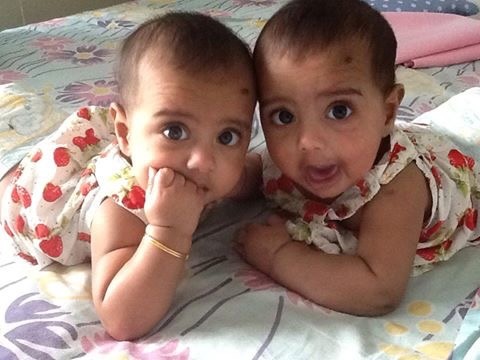 more talkative than
easier than
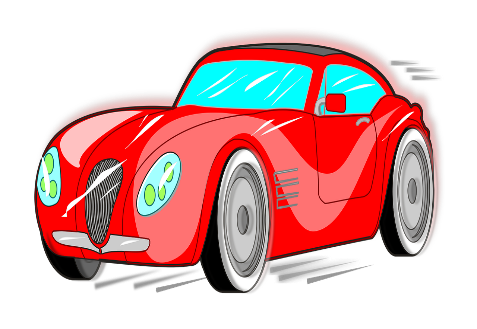 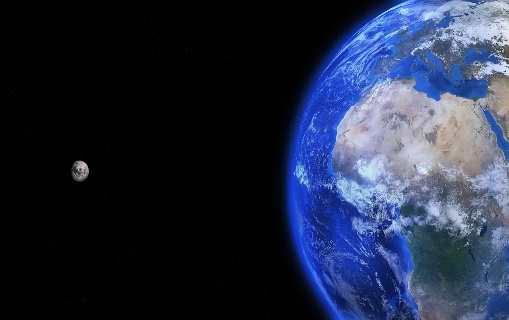 more modern than
larger than
[Speaker Notes: Notes for Teacher - < Information for further reference or explanation >
Suggestions: <Ideas/ Images/ Animations / Others – To make better representation of the content >
Source of Multimedia used in this slide -  <Please provide source URL where we find the image and the license agreement> 
<yoga> <https://pixabay.com/illustrations/silhouette-woman-yoga-3092140>
<car> <https://pixabay.com/vectors/game-red-speed-car-1300503/>
<earth and moon> <https://pixabay.com/photos/earth-moon-space-planet-world-1365995/>
<two girls> <SSSVV>]
Set C
Fill in the blanks with the correct comparative form of the adjectives given in the brackets.
better than
Prevention is __________ cure.(good)
Steamed food is ____________ fried food. (healthy)
A peacock is _________________ a hare. (beautiful)
The river Ganges is __________ the Cauvery river. (long)
A feather is ___________ a pen. (light)
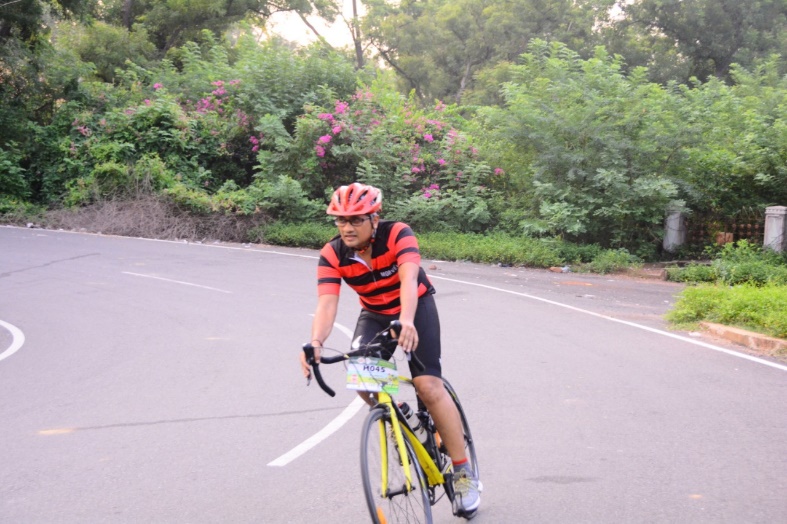 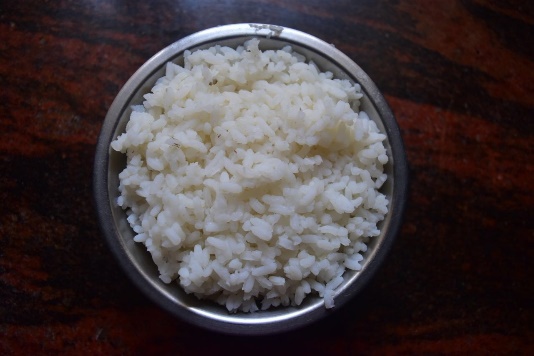 healthier than
more beautiful than
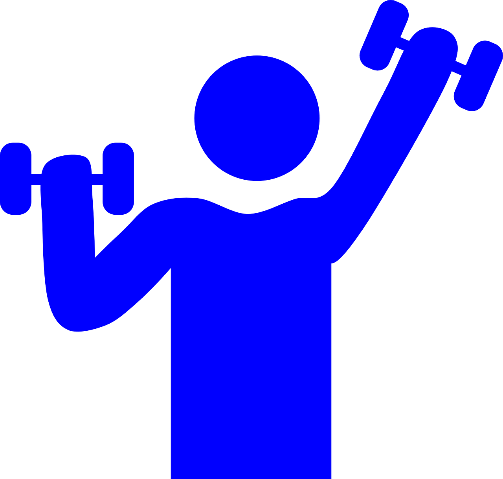 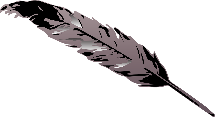 longer than
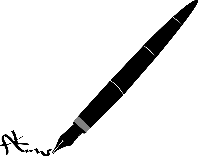 lighter than
[Speaker Notes: Notes for Teacher - < Information for further reference or explanation >
Suggestions: <Ideas/ Images/ Animations / Others – To make better representation of the content >
Source of Multimedia used in this slide -  <Please provide source URL where we find the image and the license agreement> 
<pen> <https://pixabay.com/vectors/ink-paper-pen-writing-filler-150697/>
<feather> <https://pixabay.com/illustrations/feather-gray-grey-design-light-1093535/>
<rice> <SSSVV>
<workout> <https://pixabay.com/vectors/gym-weight-lifting-muscle-exercise-307770/>
<cycling> <SSSVV>]
MM INDEX
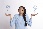 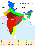 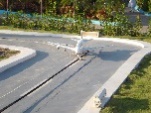 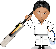 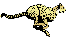 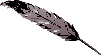 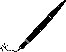 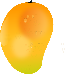 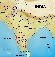 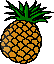 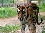 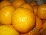 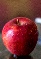 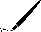 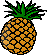 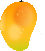 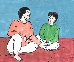 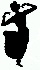 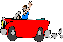 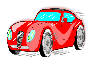 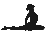 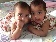 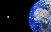 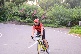 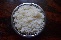 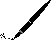 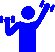 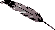 [Speaker Notes: Notes for Teacher - < Information for further reference or explanation >
Suggestions: <Ideas/ Images/ Animations / Others – To make better representation of the content >
Source of Multimedia used in this slide -  <Please provide source URL where we find the image and the license agreement>]